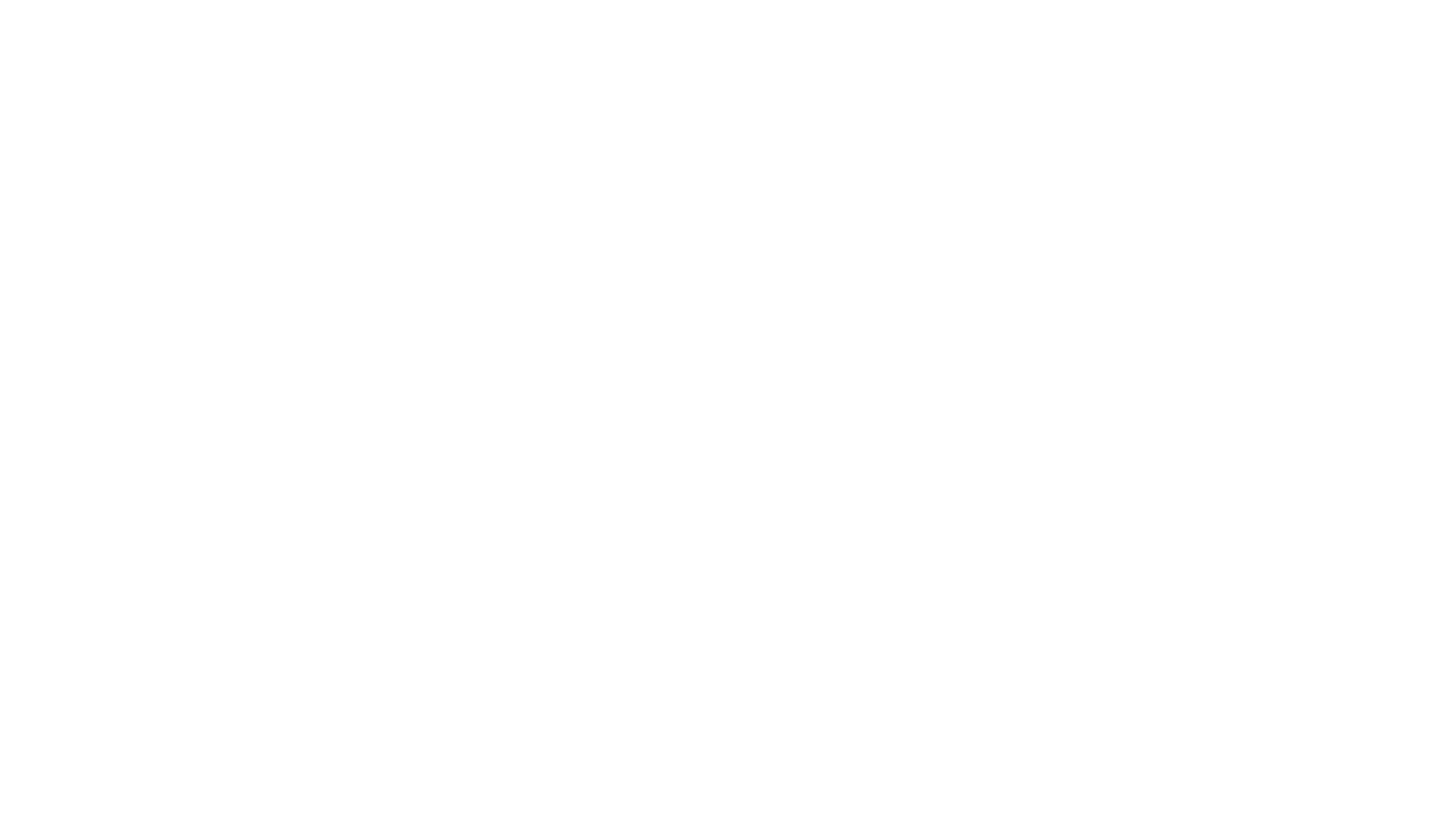 Medway’s Domestic Abuse Assessment Checklist
Anthony Sands
Health Improvement Programme Manager (Domestic Abuse)
Anthony.sands@medway.gov.uk
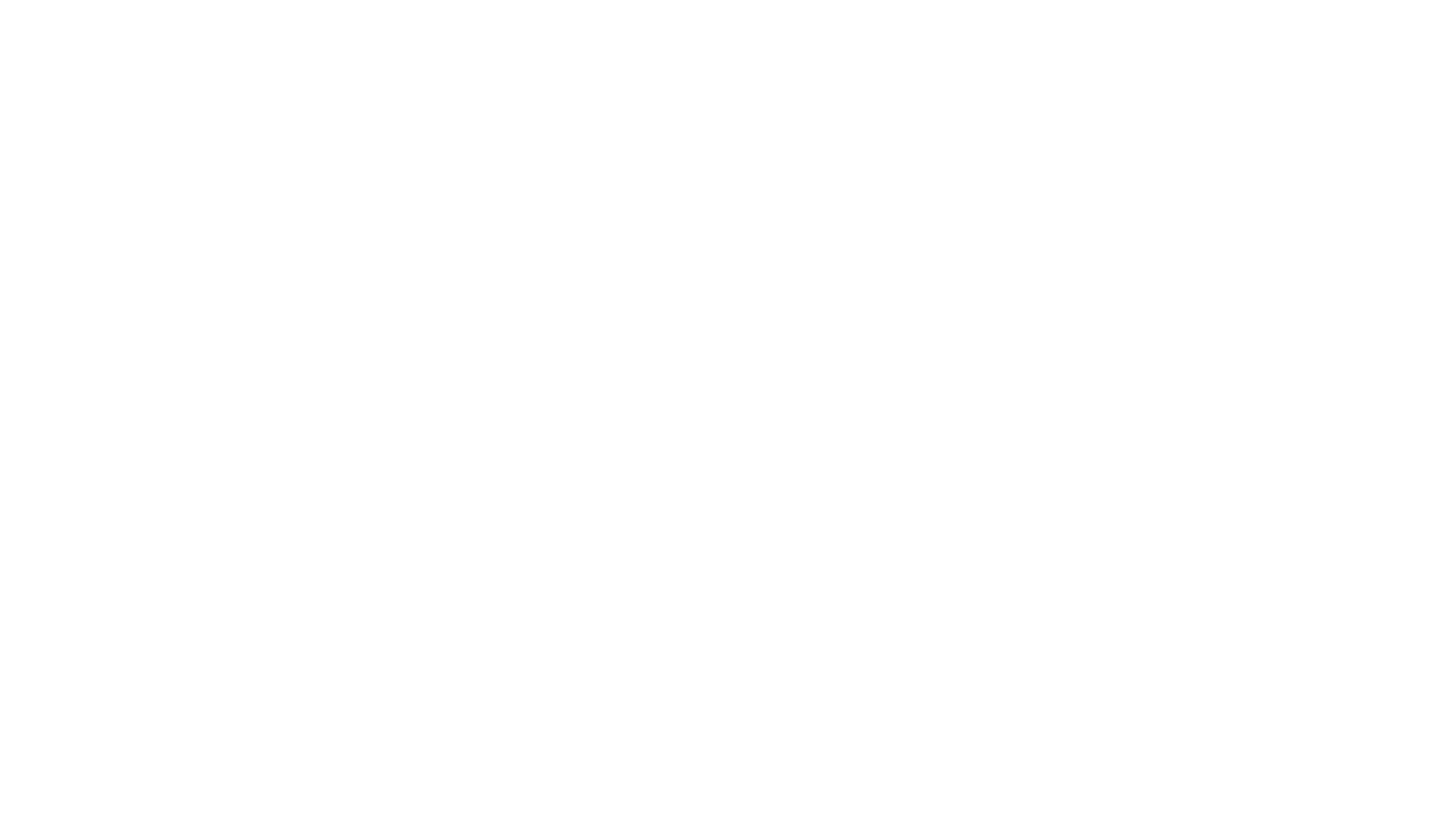 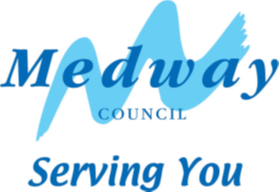 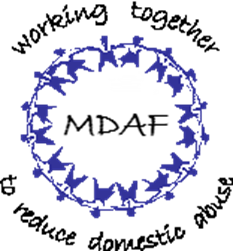 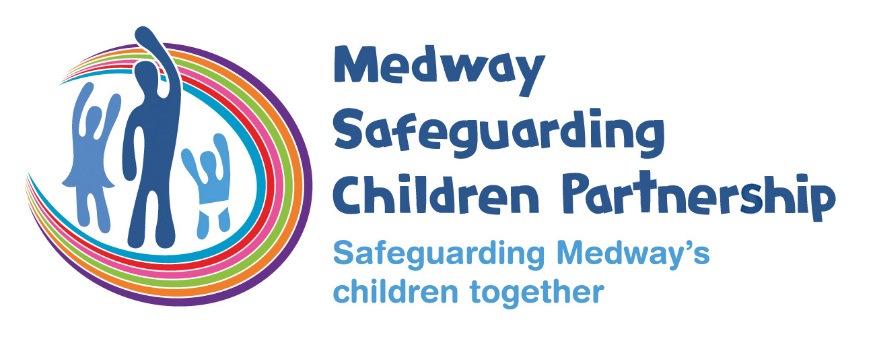 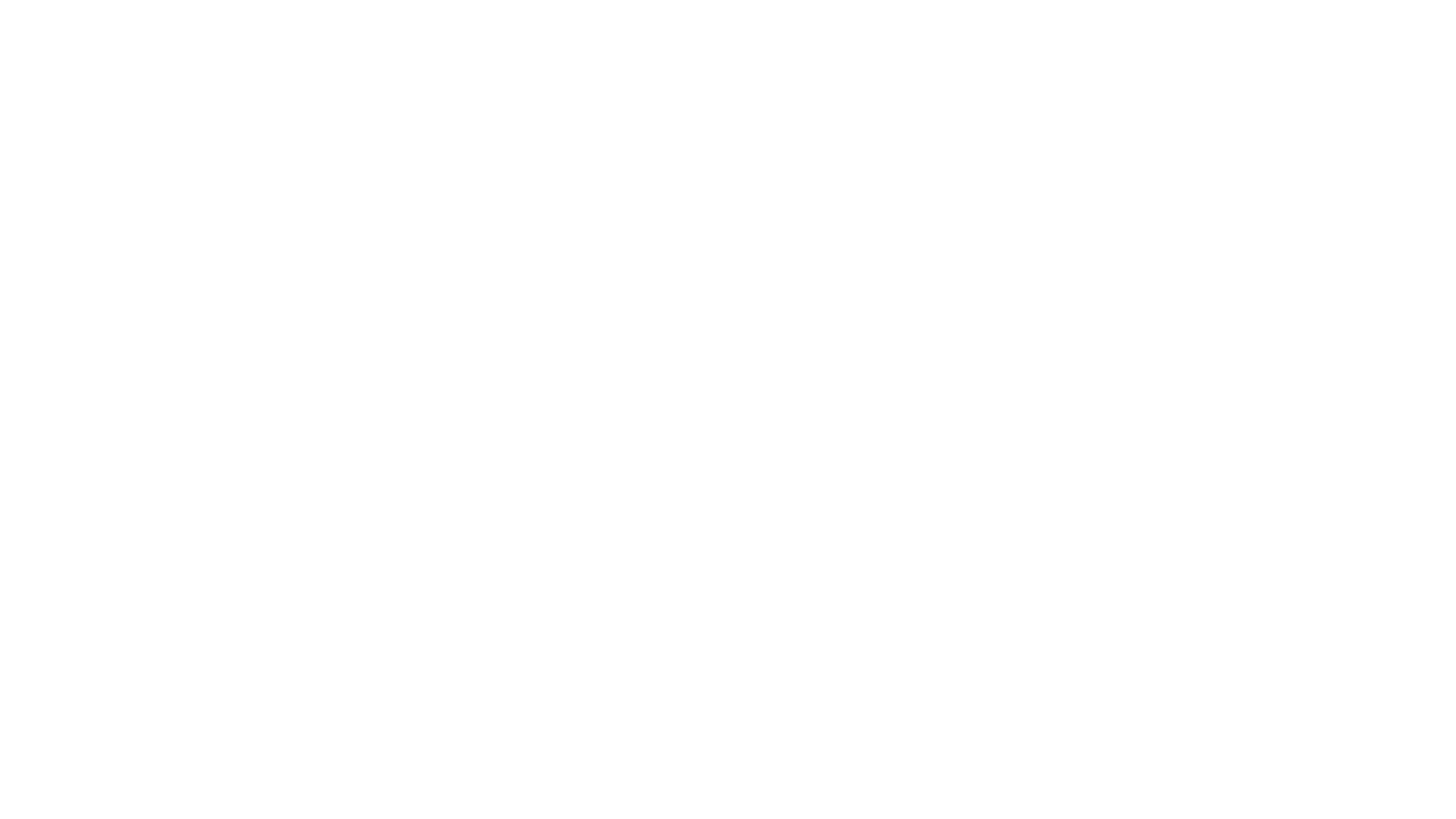 In 2018 the only tool used in Medway to assess Domestic Abuse (DA) outside of usual agency assessments was the Domestic Abuse, Stalking and Harassment and honour based violence Risk Identification Checklist (DASH RIC). 
A consultation event was held in July 2018 for professionals to consider what other tools would support professionals working with victims and children effected by DA. It was not designed to review the DASH RIC used by the police and professionals as a referral mechanism into the Multi Agency Risk Assessment Conference (MARAC). 
Multi Agency Professionals from across Medway were invited to identify any tools they knew of that would support assessment of DA in the family i.e. the impact of the abuse. 
The response was limited.
Medway’s Domestic Abuse Assessment ChecklistBackground Stage 1
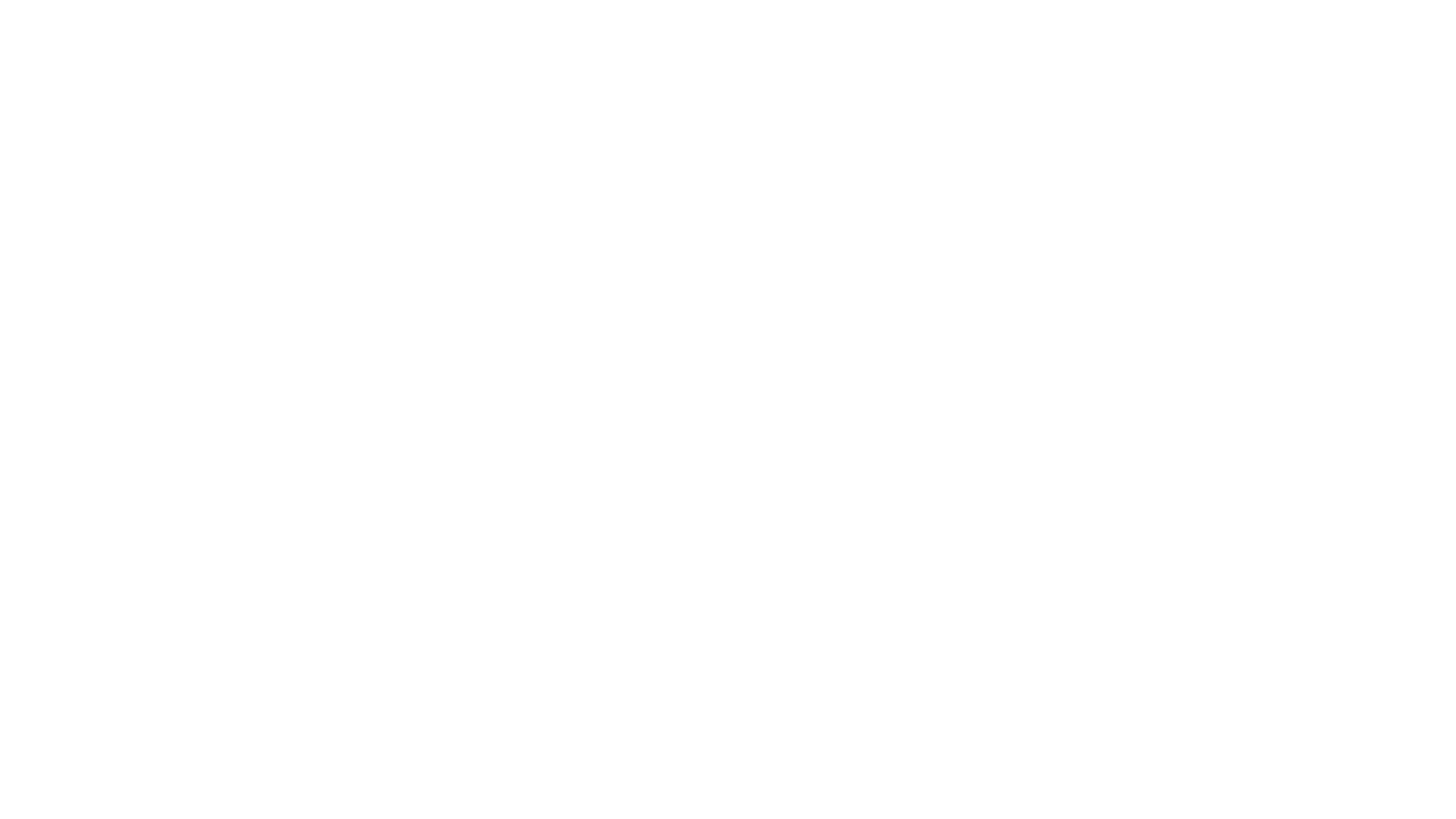 The panel agreed that Nationally there are limited assessment tools for use in cases of DA outside of the tools for immediate risk of harm from DA. 
The panel reviewed the Young Person’s DASH from SafeLives.                                                                                           They did not like the language, it was suggestive with leading questions. 
The panel reviewed the Barnardo's Domestic Violence Risk Identification Matrix.                                                                             They found this to be more neutral, it was similar in structure to the Drug and Alcohol Use Screening Tool (DUST) and was useful as a framework.
The panel concluded that the Barnardo’s Matrix Tool was too formal as a tool but could be used to support professionals’ reflection on discussions with victims and families rather than as a gateway or referral mechanism. 
The panel felt that the tool was not good for assessing risk as it is too wide. Medway already had a threshold document used to identify a lot of the risk listed in the Barnardo’s tool. 
The panel questioned whether another assessment tool was needed rather than making sure professionals received good quality learning and information about the impact of DA on victims and children. 
The panel agreed that the positive element of the Barnardo’s tool is the positive factors and felt that this area could be developed and used to support professionals who are already supported by the threshold document for the other risks identified in the tool.
Medway’s Domestic Abuse Assessment ChecklistBackground Stage 1
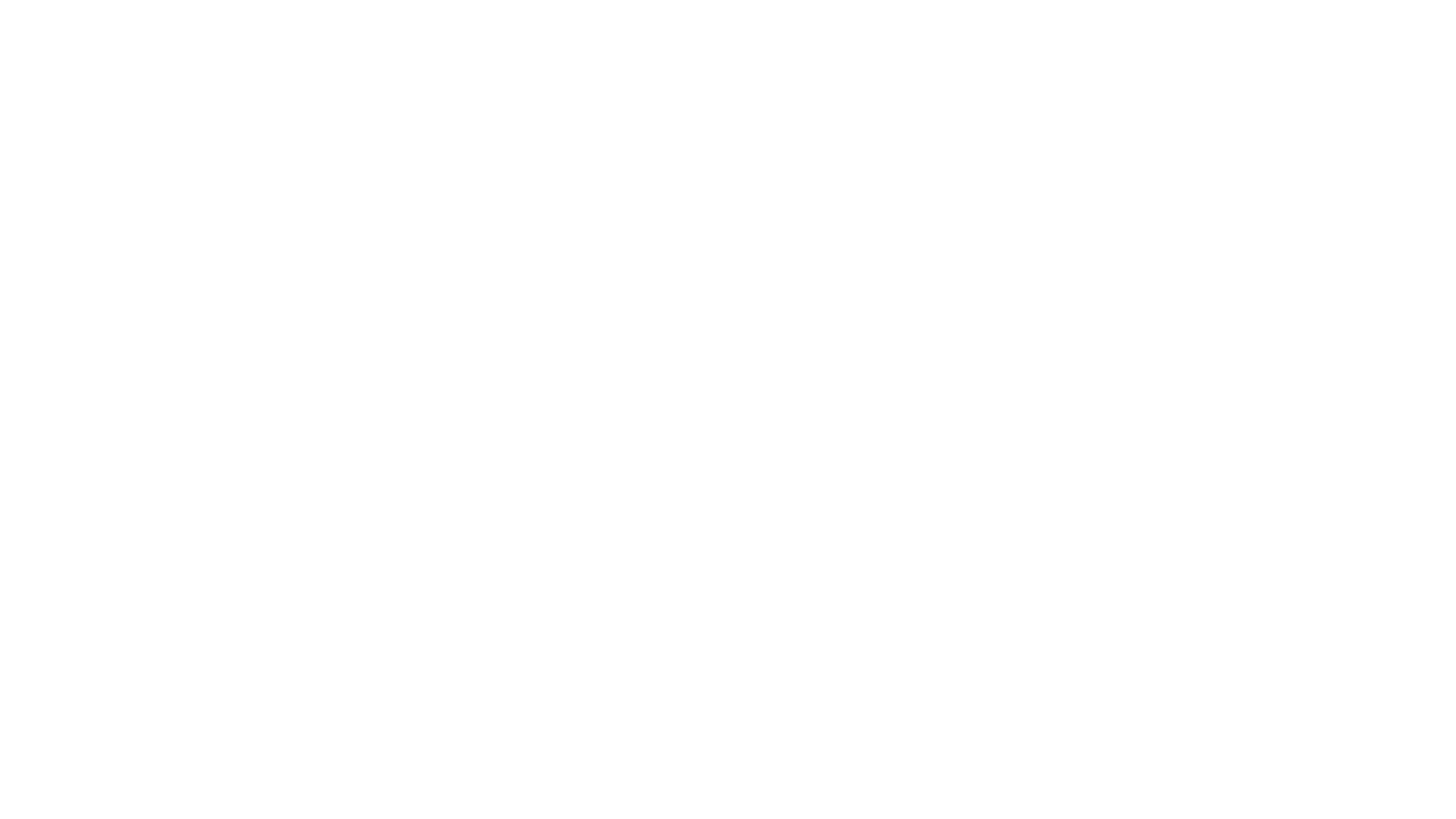 The panel agreed that the aim of any new tools introduced into Medway had to:-
Have a consistent approach,
Reduce the gaps between service provisions,
Increase confidence and empowerment in victims,
Work with victims and children as early as possible,
Establish what the wider family picture is,
Ask the right questions.
Medway’s Domestic Abuse Assessment ChecklistBackground Stage 1
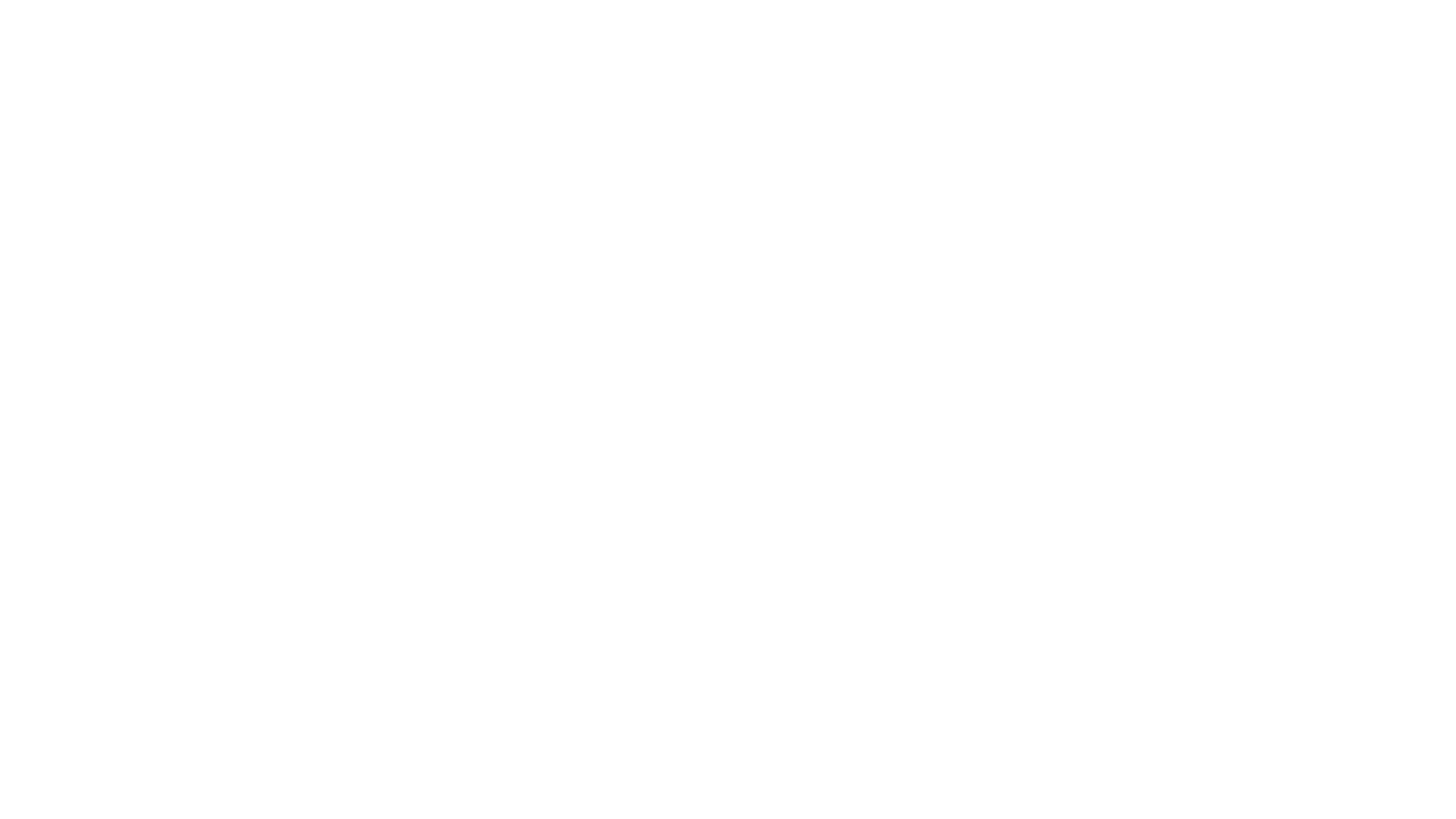 The panel concluded that building relationships and direct work was very important to supporting the above and being able to identify the impact on children and to educate victims on DA.
Professionals need direct work tools to use specifically with DA. These could include existing tools used like storyboarding, or a letter to yourself. 
If professionals had a range of tools they could ensure the right tool at the right time is being used. This may also help professionals support victims with learning disabilities.
The panel also reflected on how new DA Workers would fit into these changes and the new service provider once commissioning was complete. The panel felt that recommendations of the group would fit into their work and compliment it.
Medway’s Domestic Abuse Assessment ChecklistBackground Stage 1
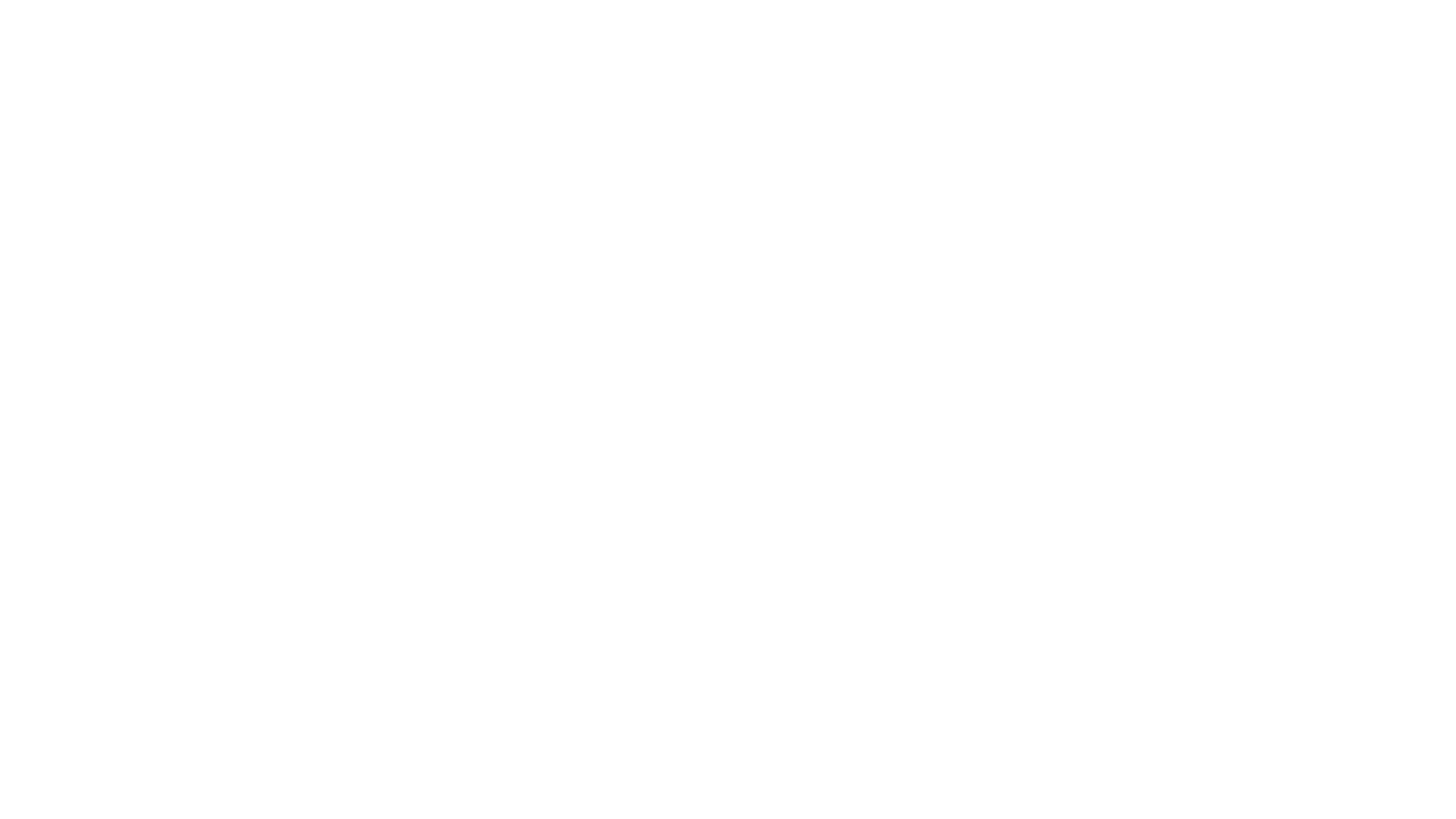 Impact
By introducing tools to support the professionals identify the needs of victims and children affected by and experiencing DA they will receive a more tailored approach to their needs. 
The tools would also support professionals make informed and holistic assessments. These assessments are of ongoing needs and risks to victims and children in terms of development and emotional wellbeing, they will not replace the risk assessment of domestic abuse. 
These tools would also not replace the specialist support needed for high risk victims and available for standard and medium risk victims. 
Risk
Without further support tools for professionals there is a risk that needs outside of DA are not identified and that the impact of the abuse on children is not explored or considered in service provision. 
This would lead to poorer outcomes for the children.
Medway’s Domestic Abuse Assessment ChecklistBackground Stage 1
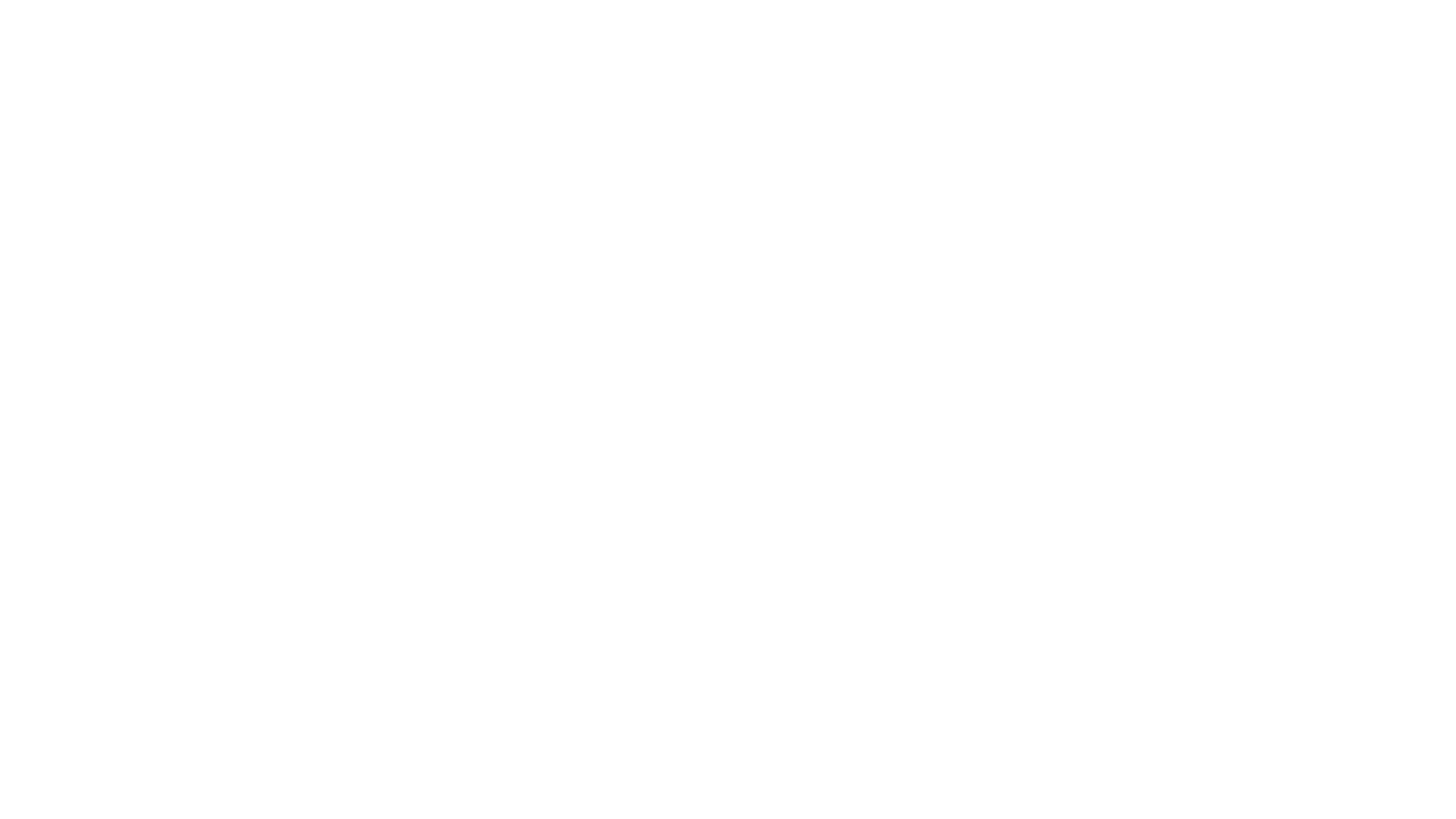 Recommendations end of 2018:-

Development of a Medway matrix of protective factors.
Develop a suite of tools/activities for use with DA victims and children effected by DA within their families and within their own relationships.
Medway’s Domestic Abuse Assessment ChecklistBackground Stage 1
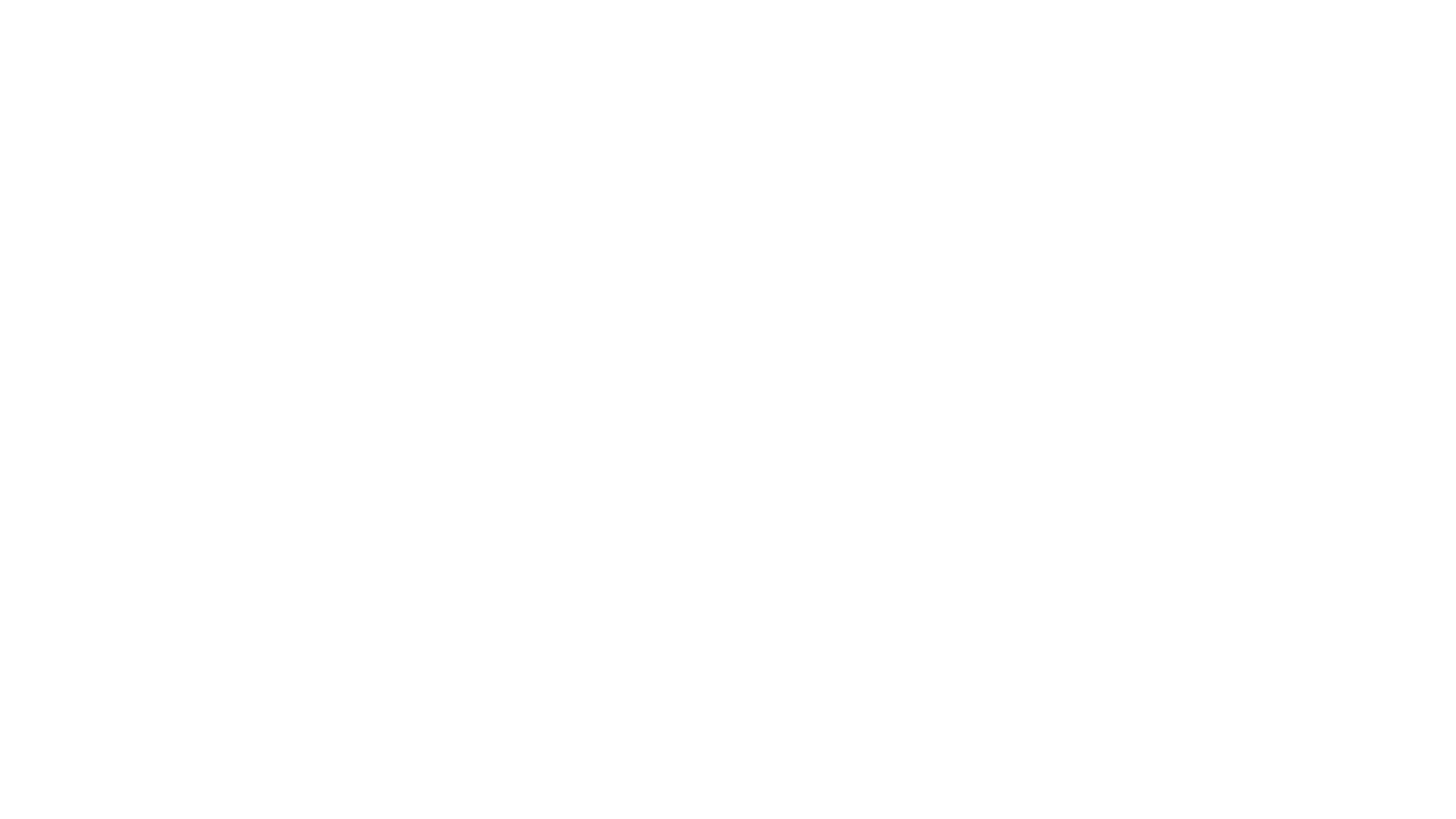 Medway’s Domestic Abuse Assessment ChecklistBackground Stage 2
REMINDER:-
The Medway Domestic Abuse Assessment Checklist was developed in consultation with partners and specialist DA services through the members of the Medway Domestic Abuse Forum (MDAF). 
It was signed off for a ‘pilot phase’ by the Medway Safeguarding Children’s Partnership (MSCP) Learning Lesson subgroup. 
The checklist was designed in response to local learning from reviews and the Medway Domestic Abuse Action Plan.
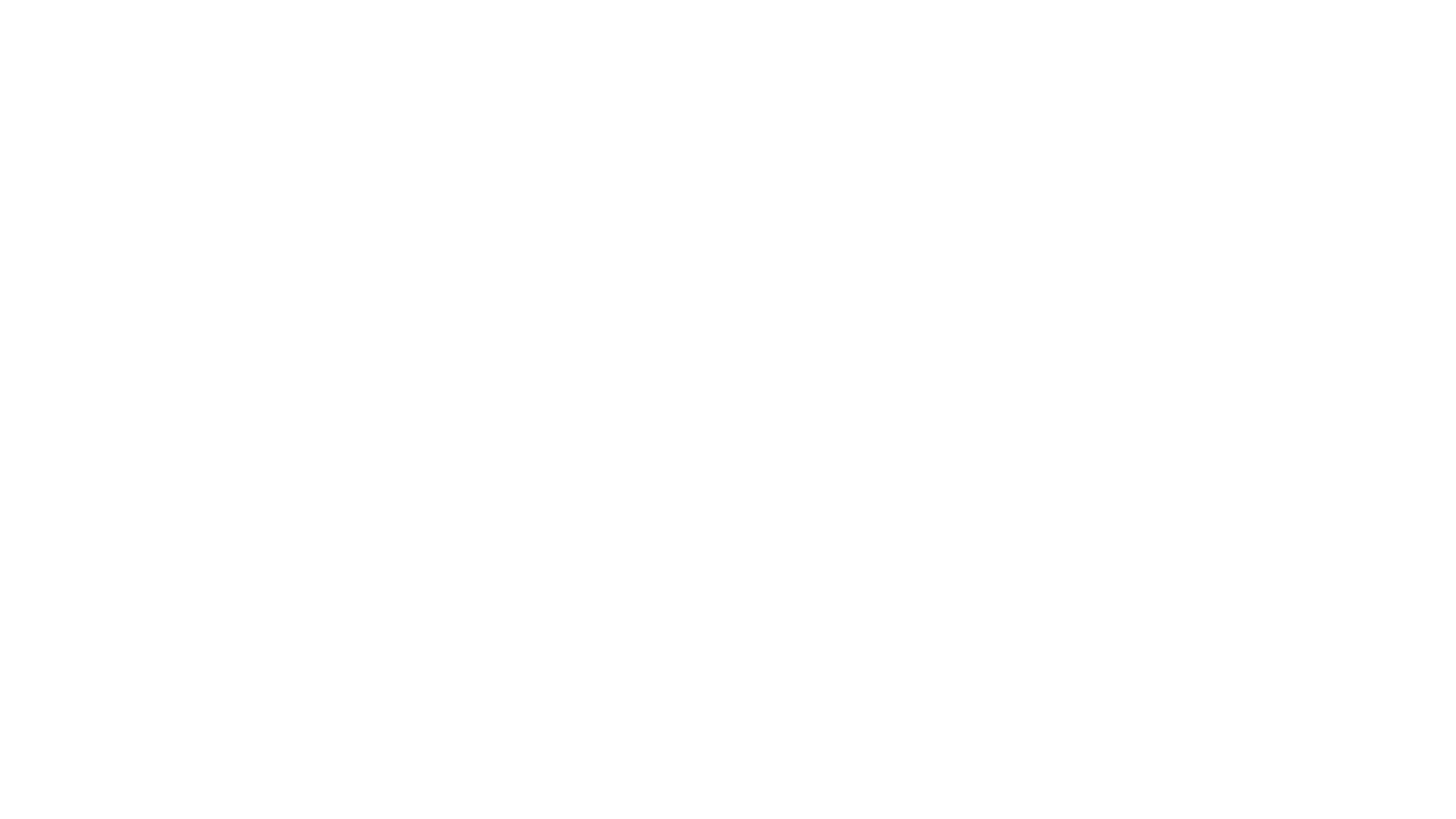 Medway’s Domestic Abuse Assessment ChecklistBackground Stage 2
REMINDER:- 
It is not a risk assessment tool but a checklist to help support decisions in any assessment where DA is identified. 
It is a tool for professionals from universal services through to statutory specialists services in both the children’s and adults workforce.
It contains risk factors to consider for safety planning and considerations for any potential protective factor with considerations for children, victims and perpetrators.
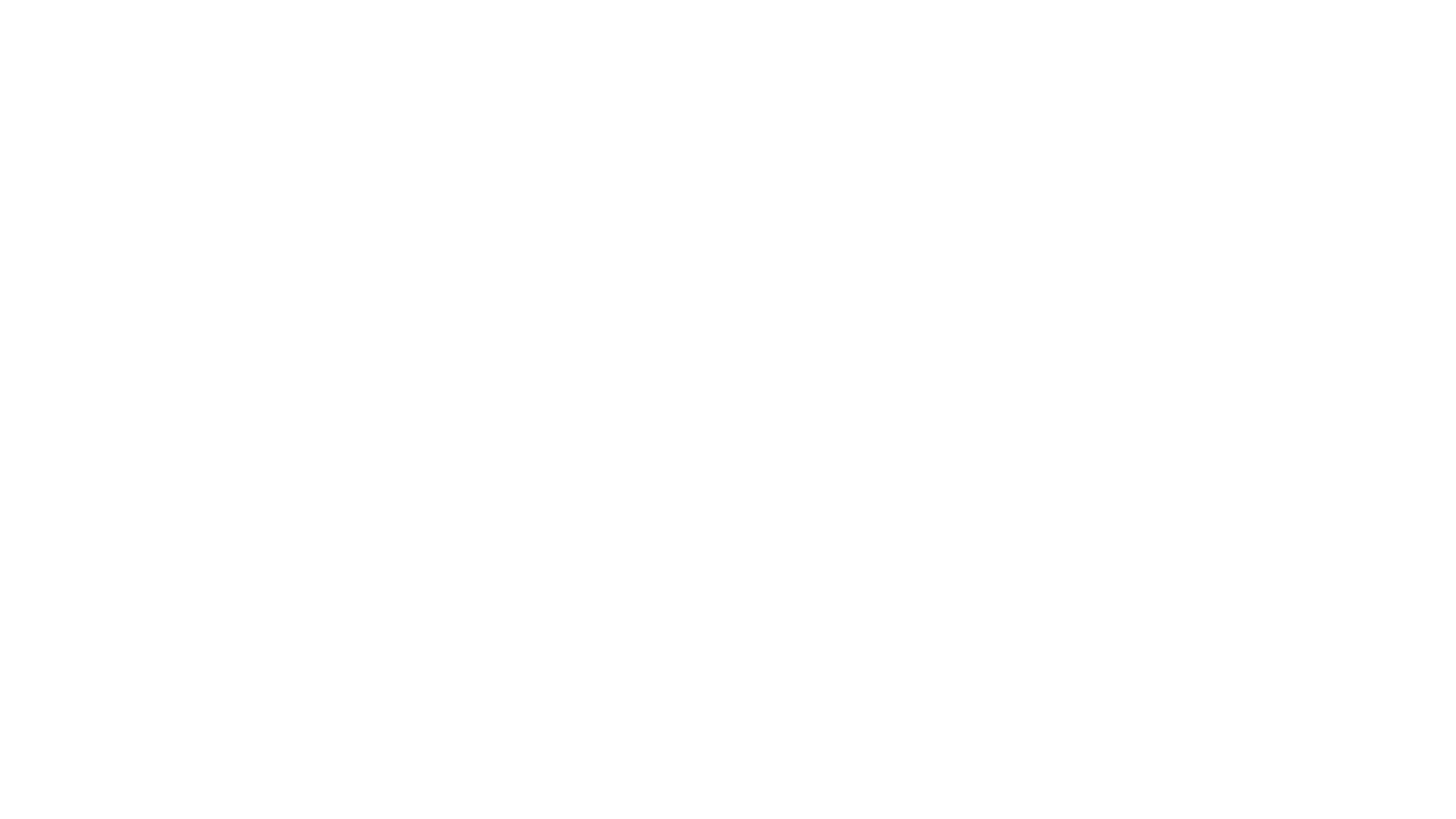 Medway’s Domestic Abuse Assessment ChecklistBackground Stage 2
The DA Assessment Checklist ‘pilot phase’ was officially launched at MDAF Annual Conference in December 2019 and was disseminated through partners for their use and to ask for feedback on the content of the checklist; DEADLINE May 2019. 
The checklist was introduced to Children’s Social Workers through their Foundations of Practice Training.
The checklist was referenced in MSCP Domestic Abuse training.
The  checklist was circulated by email and referenced in newsletters and bulletins.
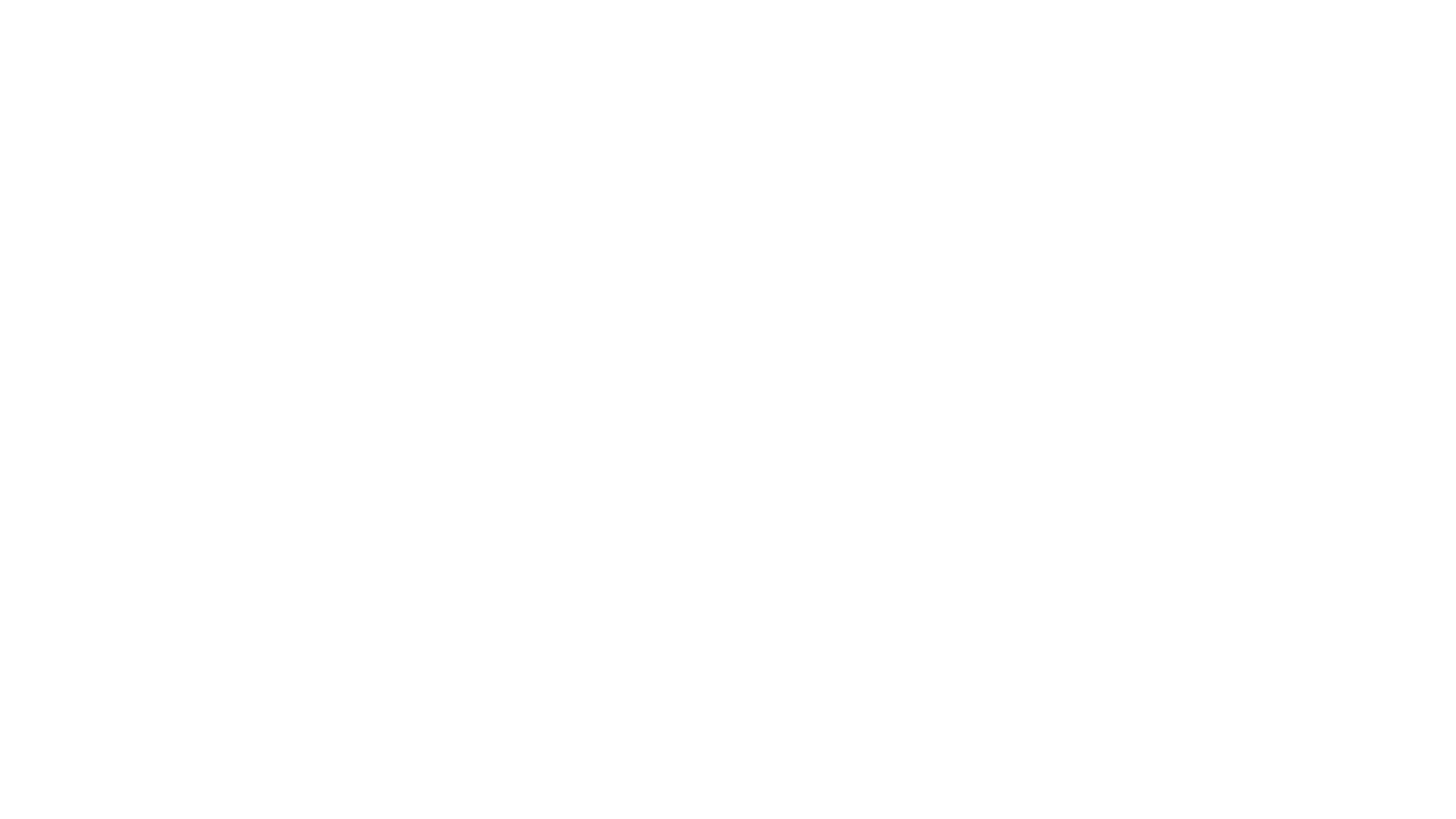 Medway’s Domestic Abuse Assessment ChecklistBackground Stage 2
Feedback on the checklist:-

Limited formal feedback was received during the 6 month pilot phase.
Feedback mainly came from workers in the Early Help Service which included the Early Help Social Workers. 
The checklist can be updated in future with new examples of considerations or as local and national guidance changes.
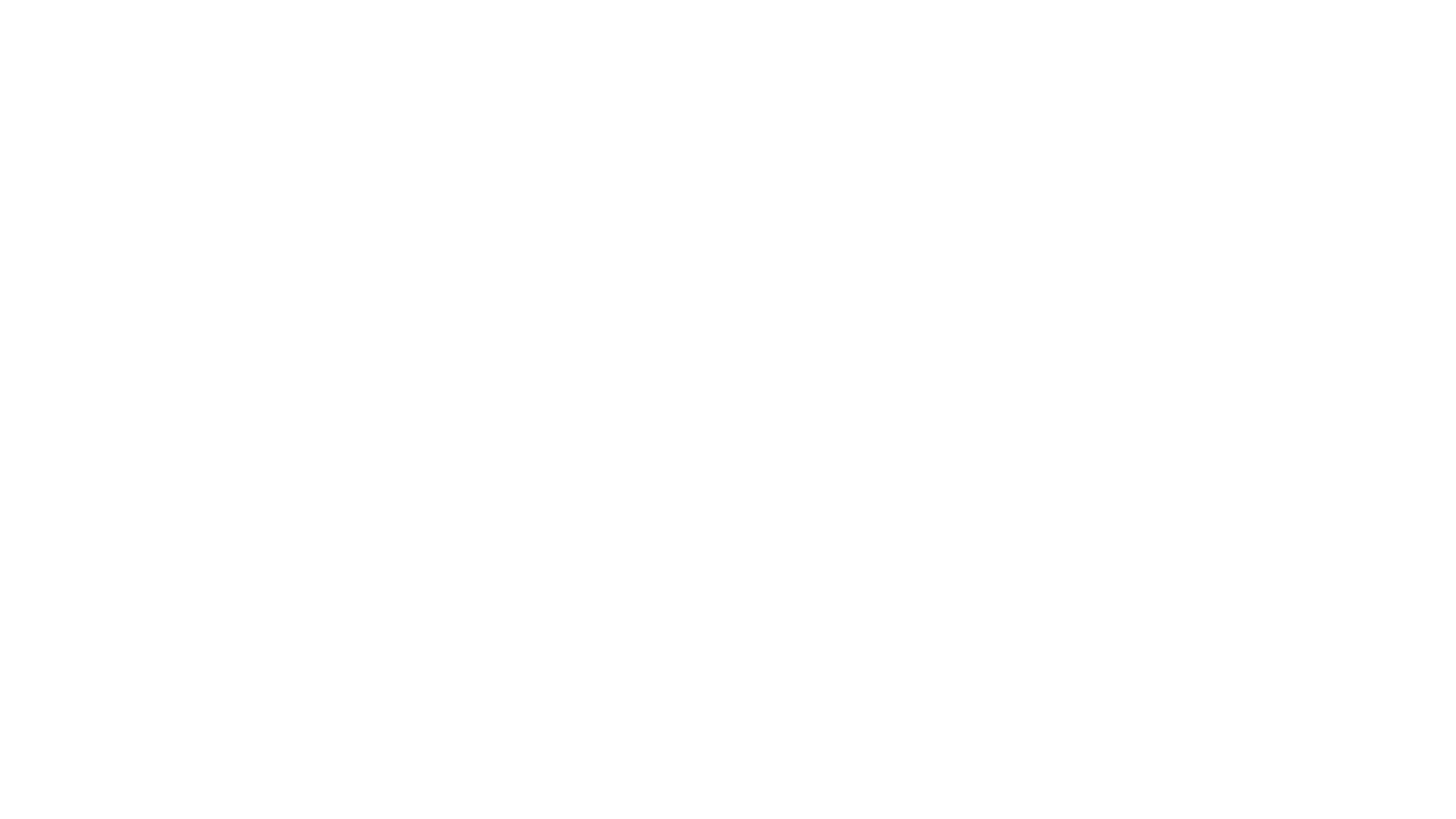 Guidance notes for using the Medway Domestic Abuse Assessment Checklist for Children and Families:

This checklist is designed to support professionals when completing family assessments where DA has been identified.
The checklist details potential protective factors that may be identified in homes where there is or has been DA. 
It also identifies risk factors that need to be considered for children, victims/parents and perpetrators where identified protective factors are being relied on.
Medway’s Domestic Abuse Assessment ChecklistBackground Stage 3
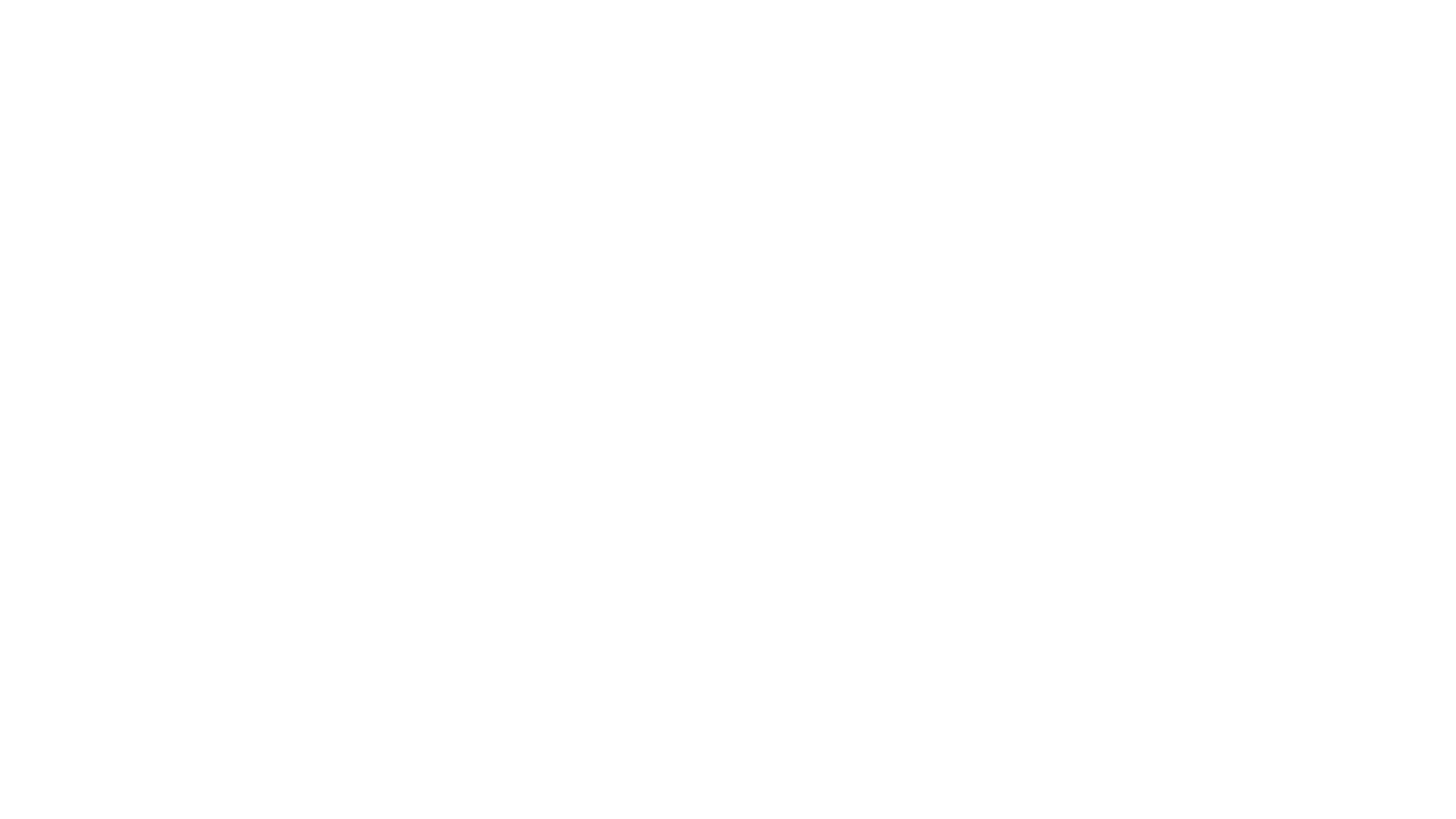 When to use the checklist:

For reflection on risk within assessments and identified protective factors.
Prompting professional curiosity.
To aid safety planning. 
When working with complex cases.
Medway’s Domestic Abuse Assessment ChecklistBackground Stage 3
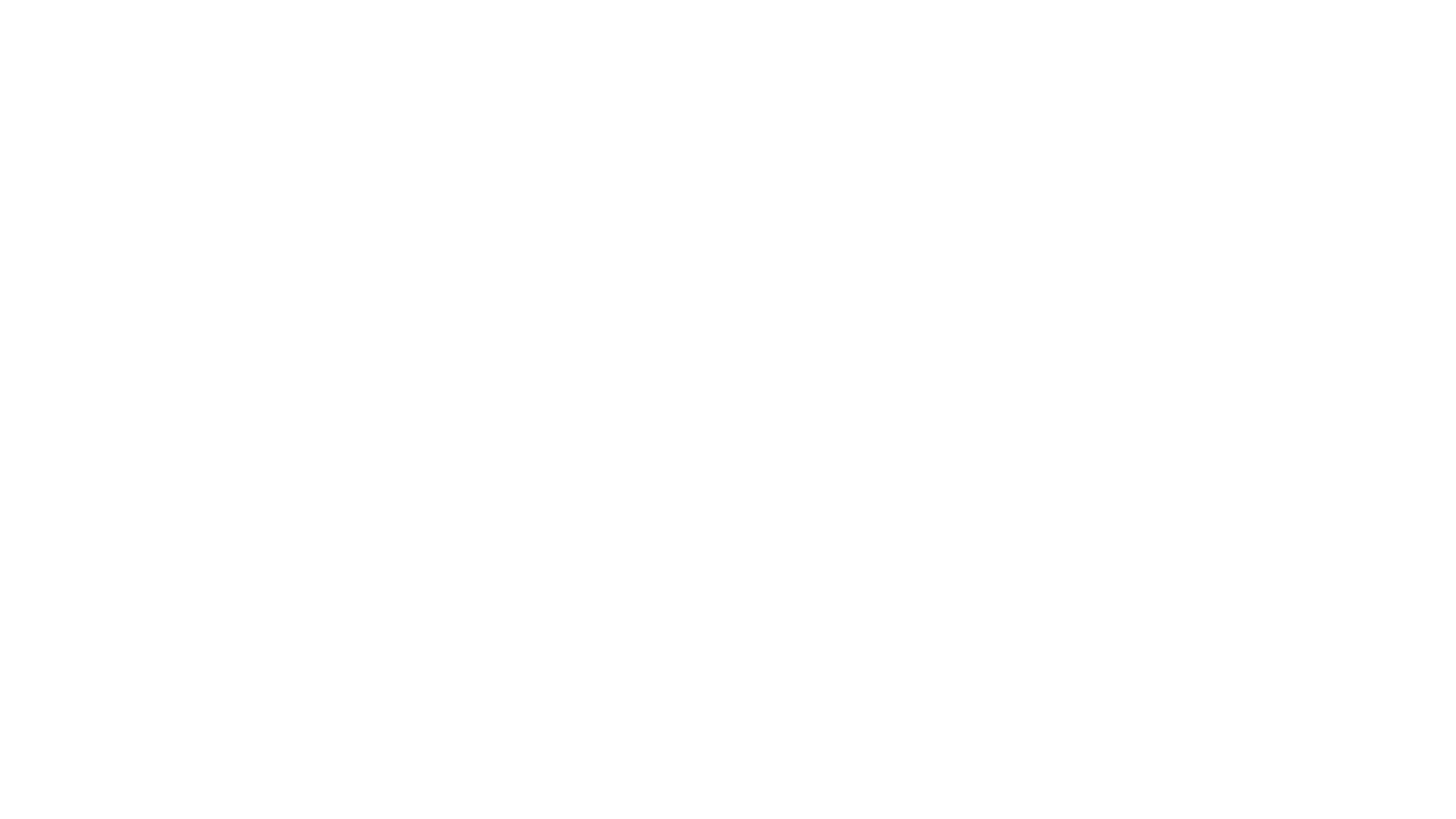 How not to use the checklist:

The checklist is not a risk assessment tool, the DASH/DARA is the tool used in Medway and should be used by trained professionals/police.
The checklist is designed for professional consideration rather than a tool to use face to face with victims: it should not be used when making first contact with victims.
Do not ask the victim to consider each listed positive factor or consideration.
Medway’s Domestic Abuse Assessment ChecklistBackground Stage 3
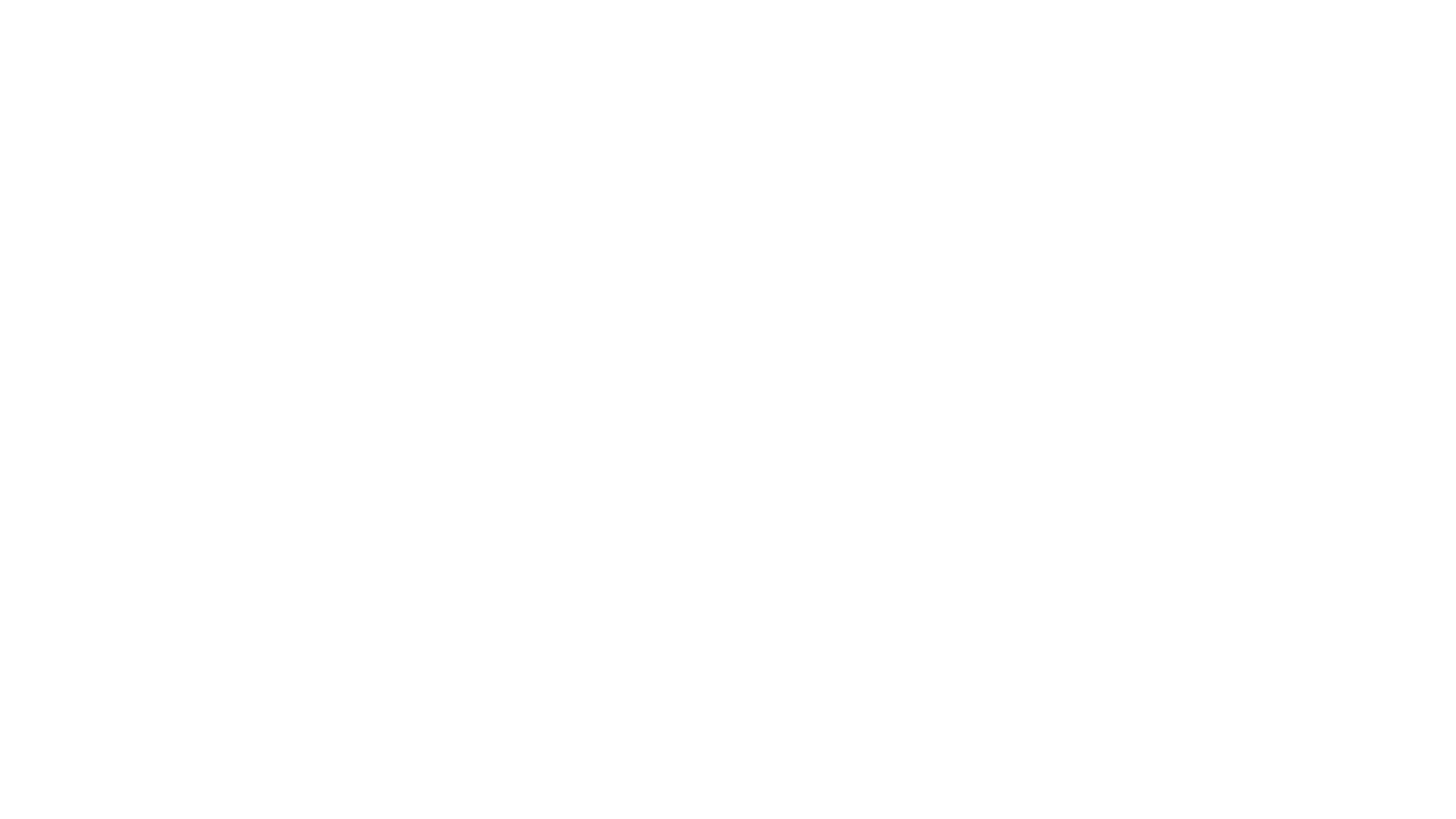 The checklist is not exhaustive. 
Where professionals identify other useful examples of protective factors and considerations these should be shared with the MSCP (or me) to be included in the checklist when reviewed.
Medway’s Domestic Abuse Assessment ChecklistBackground Stage 3
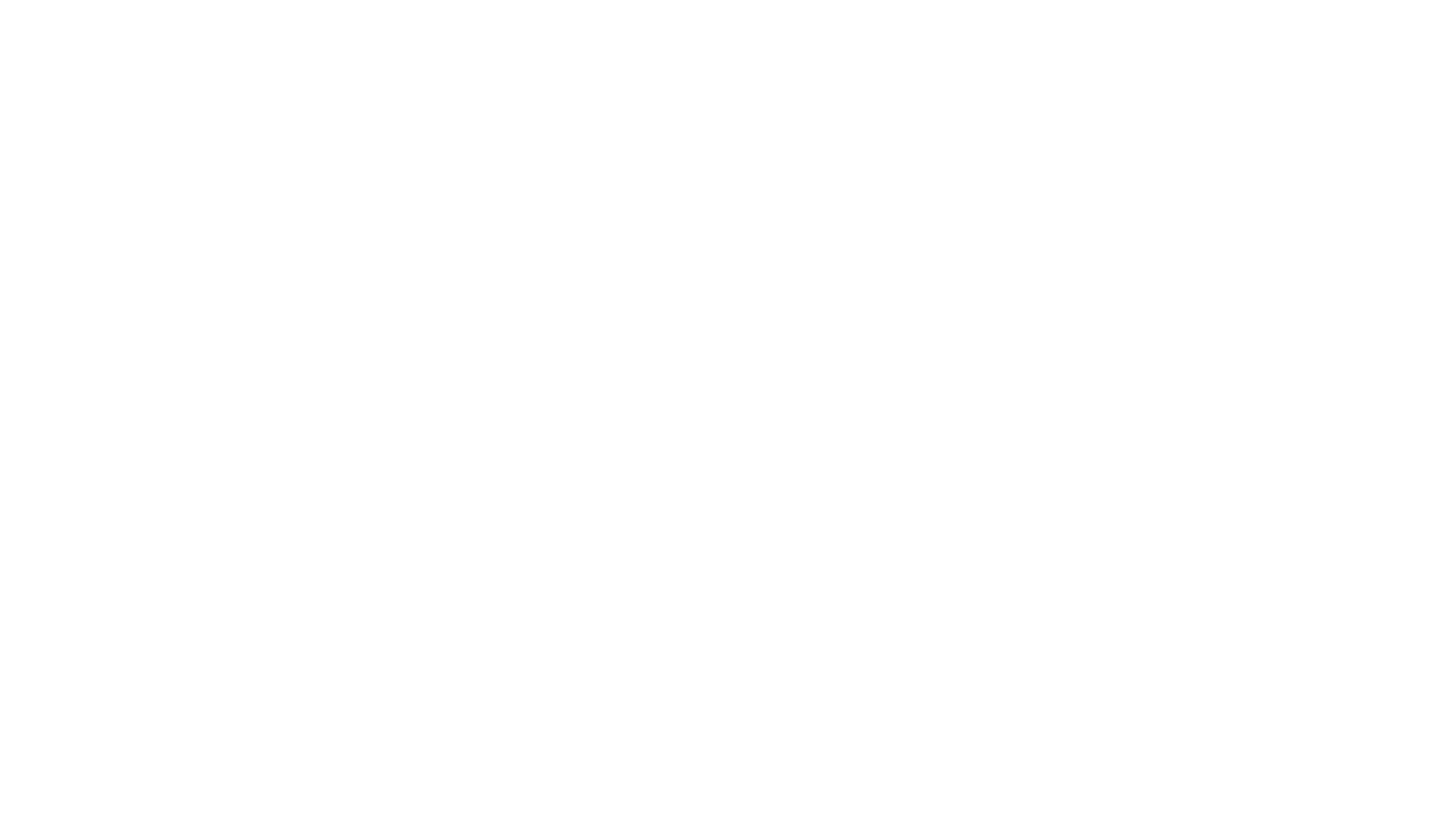 Medway’s Domestic Abuse Assessment Checklist Stage 4
Medway’s Domestic Abuse Assessment Checklist in practice:-

The checklist has been designed for all the aforementioned reasons, including to support professionals when completing family assessments where domestic abuse has been identified, but to also; 

Prompt and increase professional curiosity.
Improve and inform safety planning.
Inform professionals decision-making around thresholds.
Identify other considerations and risk factors.
Capture the voice of the child.
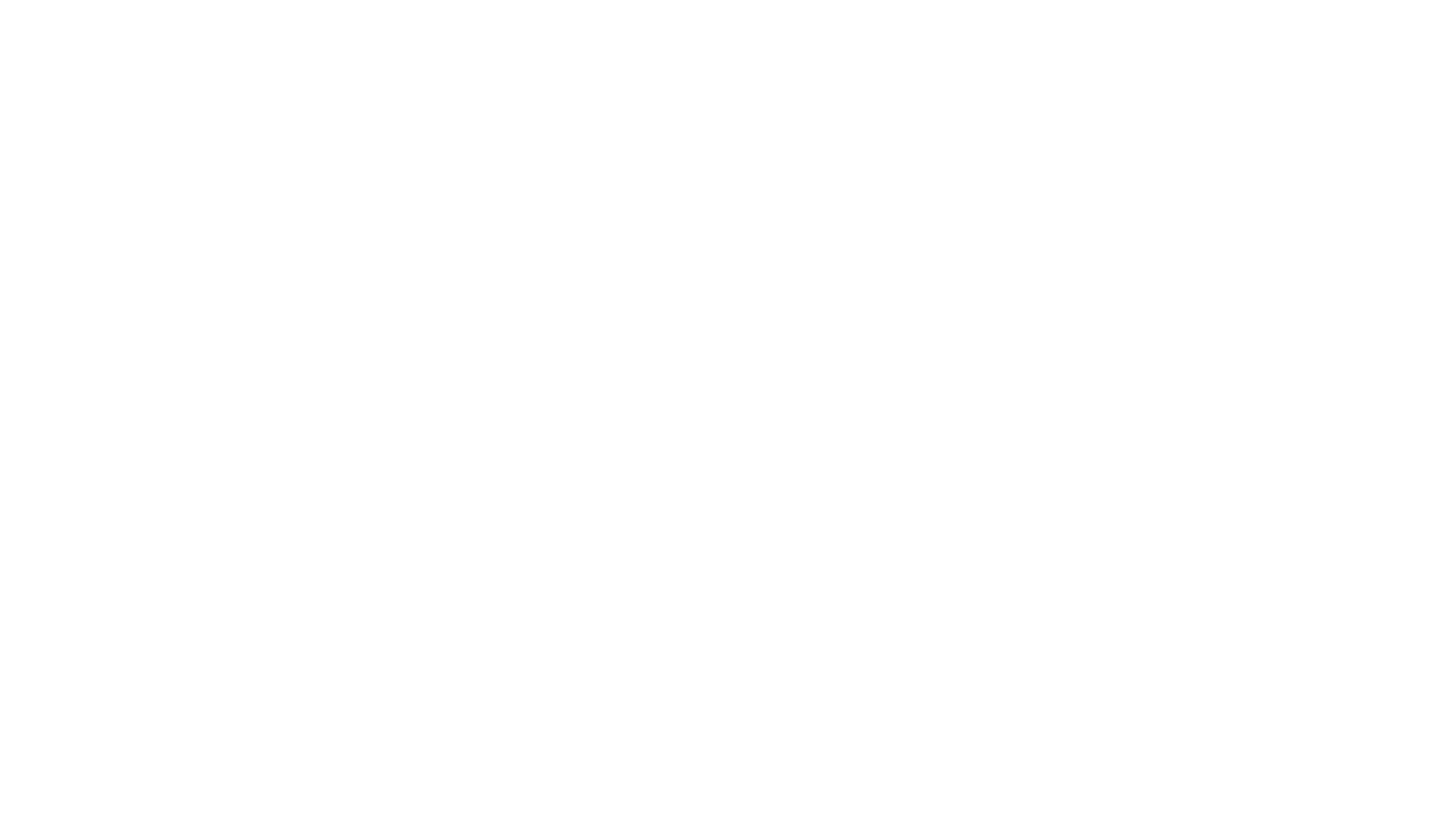 Medway’s Domestic Abuse Assessment Checklist Stage 4
Where there are limited protective factors present, violence and psychological abuse of the victim, emotional abuse of the children and domestic abuse risk factors (as identified by the DASH and Medway threshold criteria for statutory services) are present, appropriate referrals MUST be made to MARAC and/or child and/or adult social care.
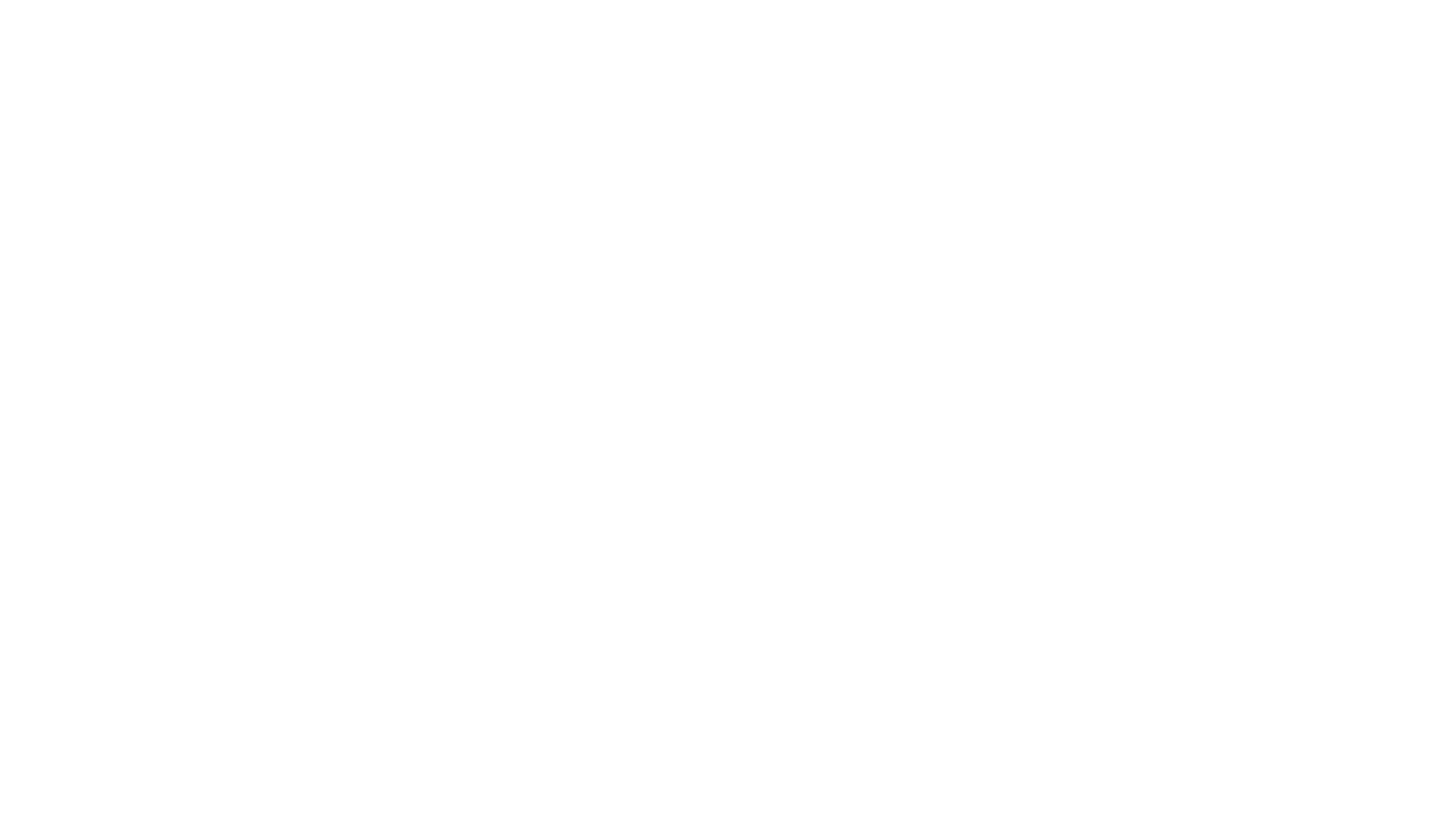 Medway’s Domestic Abuse Assessment Checklist Stage 4
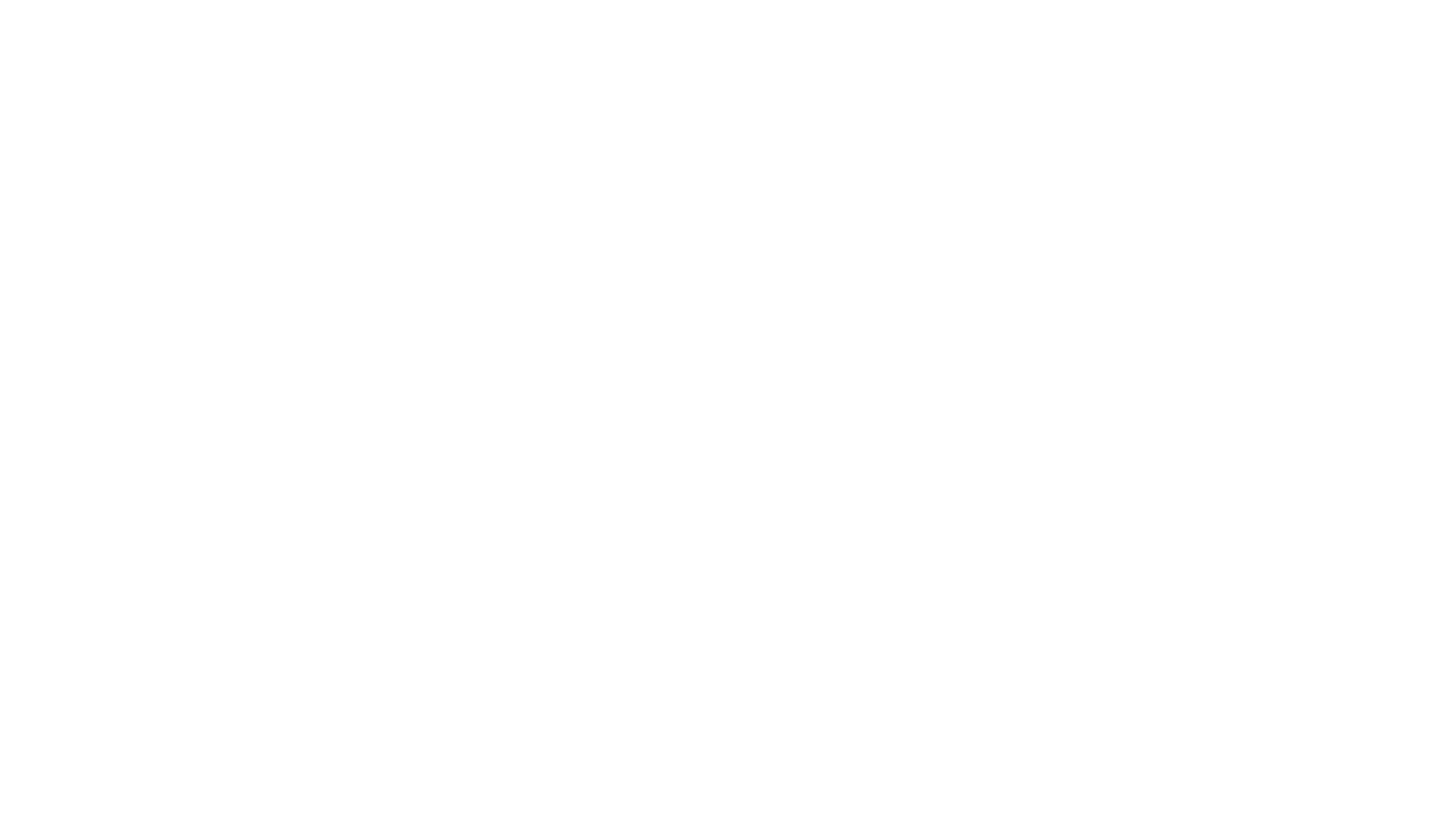 Medway’s Domestic Abuse Assessment Checklist Stage 4
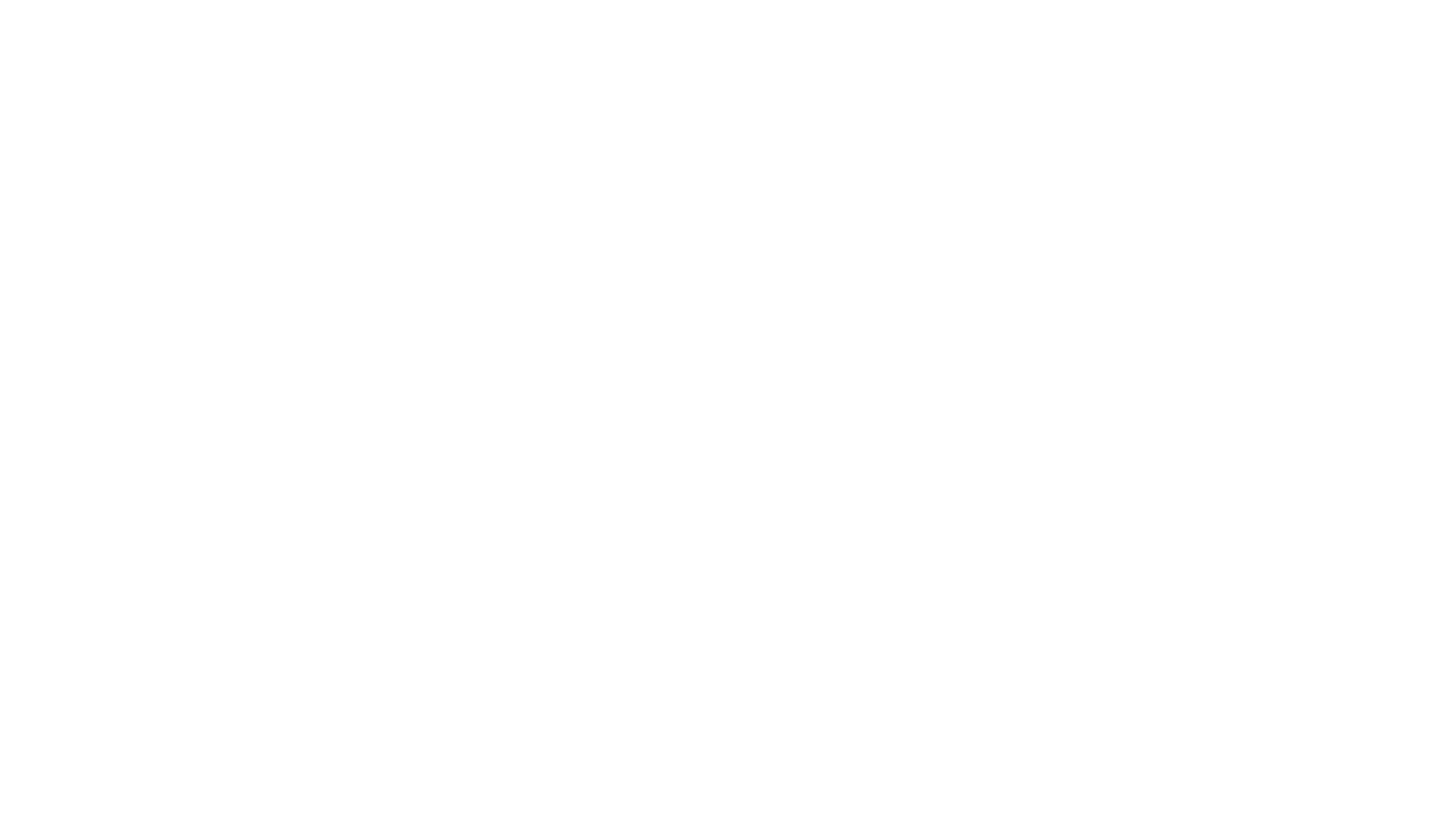 Medway’s Domestic Abuse Assessment Checklist Stage 4
Medway’s Domestic Abuse Assessment Checklist Stage 5
Next steps 2020-21……….
Professionals use the checklist when completing family assessments where domestic abuse has been identified. 
Professionals feedback experiences of using checklist.
Professionals submit further considerations and protective factors to be added to the checklist.
Professionals attend checklist workshops in 2021!